完美的图形
圆的周长
WWW.PPT818.COM
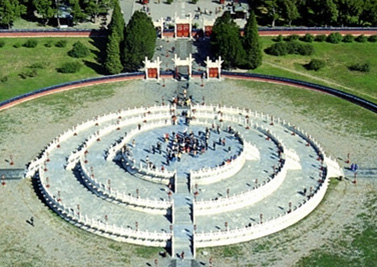 祈年殿殿顶周长是100米。
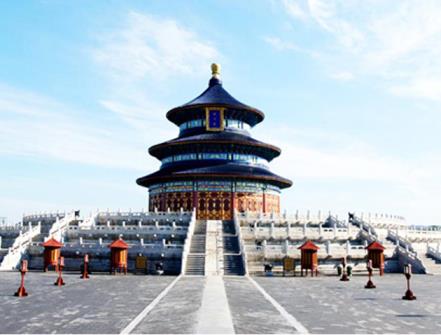 圜丘坛共有三层，上层直径30米，中层50米，下层70米。
0
1
2
3
4
5
6
7
8
用线绕圆片一周，量它的长度。
0
1
2
3
4
5
6
7
8
2厘米
圆片滚动一周，量它的长度。
猜一猜
圆的周长和半径、直径有什么关系？
自己动手量一量
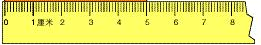 你的发现了什么？
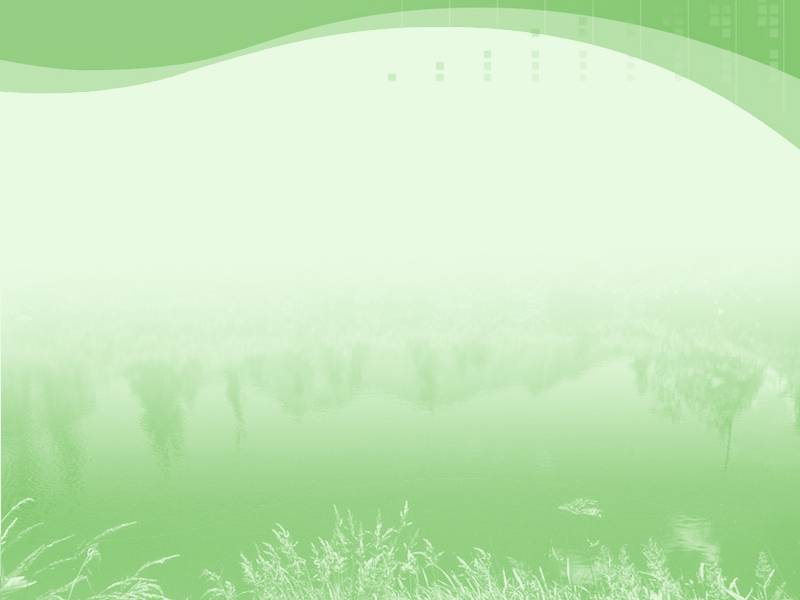 圆的周长除以直径的商是一个固定的数。我们把它叫做圆周率，用字母π表示。
π≈3.14
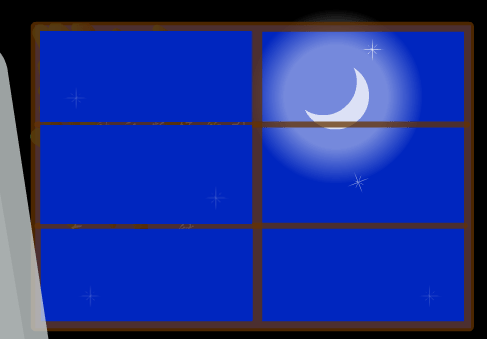 约1500年前，中国有一位伟大的数学家和天文学家祖冲之。他计算出圆周率应在3.1415926 和3.1415927 之间，成为世界上第一个把圆周率的值的计算精确到7 位小数的人。他的这项伟大成就比国外数学家得出这样精确数值的时间，至少要早一千年。
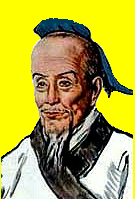 祖冲之
因为
r
C
所以
40米
4厘米
计算下列各圆的周长：
C= πd
  3.14 ╳ 4
=12.56(厘米）
C= 2πr
 2╳ 3.14╳ 40
=251.2( 米）
选择填空
C
1.圆周率是一个（        ）。
A  有限小数      B 循环小数 
C 无限不循环小数
2.车轮滚动一周，前进的距离是求车轮的（    ）。
 A 半径     B 直径    C 周长
C
B
3.圆的周长是直径的（      ）倍。
A   3.14     B π     C 3
4.在下列各式中，正确的是（         ）。
A π>3.14     B π<3.14     C π=3.14
A
A
5.圆周率与直径的关系是（         ）。
A 圆周率与直径的长短无关。 
B 直径越长，圆周率也就越大。
C 直径越短，圆周率也就越小。
做一做
1一个圆形喷水池的半径是5m，它的周长是多少米？
                    C=2 πr      
                    2×3.14×5
                    =6.28×5
                    =31.4（m）
答：它的周长是31.4m
2   在一个圆形亭子里，小丽走完它的直径需用12步，每步长大约是55cm.这个圆形亭子的周长大约是多少米？
    12×55=660 （cm）
     3.14×660=2072.4 （cm）=21米
答：这个圆形亭子的周长大约是21米。
C＝
π
r
2π
C＝
d
我的收获
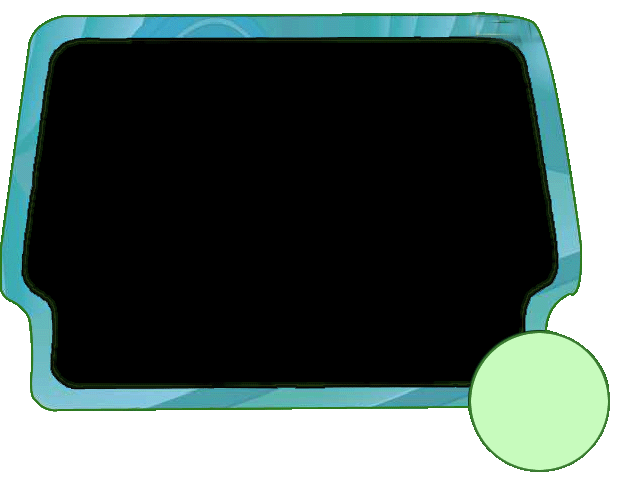 （1）今天我学习了圆周长的知识。我知道圆周率是（    ）和（    ）的比值，它用字母（  ）表示,它是我国古代数学家（      ）发现的。
周长
直径
π
祖冲之
（2）我还知道圆的周长总是直径的（   ）倍。已知圆的直径就可以用公式（       ）求周长；已知圆的半径就可以用公式（         ）求周长。
（2）我还学会了画圆。画圆时圆规两脚分开的距离是（     ），针尖一脚固定的一点是（     ）。
π
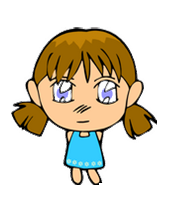